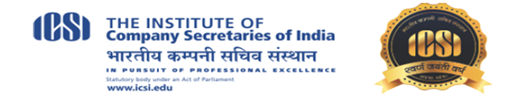 “PCS – A Value Driven Professional”
CORPORATE GOVERNANCE & COMPLIANCE
Suhas Tuljapurkar, legasis
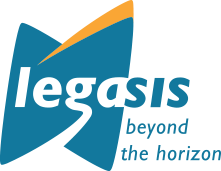 May 18, 2018
The LaLiT, Mumbai
1
Origin of Corporate Governance - FIDUCIARY DUTY - 1
Loyalty … Act in the Interest of the Company  
 Consequential aspects: 
Composition of Board
Independent Directors 
RPT  
Conflict of Interest 
Nomination & Remuneration Policy
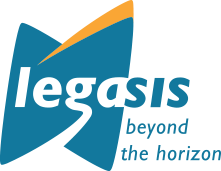 2
Origin of Corporate Governance - FIDUCIARY DUTY - 2
Care ….. Duty to pay attention and take due care 
The duty of care requires board members to act on a fully informed basis, in good faith, with due diligence and care.
Consequential aspects: 
Oversight Duty 
 Committees
Financial Controls
 Compliance 
Important Aspect: Best Judgement Rule
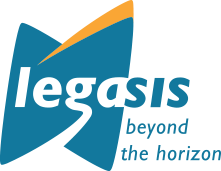 3
Origin of Corporate Governance - FIDUCIARY DUTY - 3
Disclosure ……. Disclose all material information 
Consequential Aspect:
Mandated Disclosures v Materiality Thresholds
Integrity in Accounting 
QSQT
Stakeholders Committee  

Important Aspect:  Information Asymmetry
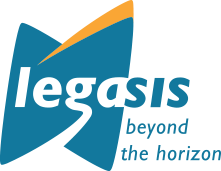 4
Origin of Corporate Governance - FIDUCIARY DUTY - 4
Extra Care…….. Careful Scrutiny Decision Event Based
Corporate Strategy 
Investments 
M&A    
No clear test …Criminal Liability
Bankruptcy like situation
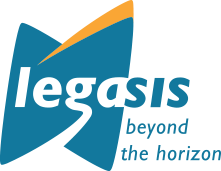 5
Governance
Line Item Responsibility of the Board 
Governance Structure 
Committees 
 Mandatory
Discretionary 
Delegation of Authority 
Evaluation of Performance of Board
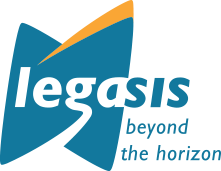 6
Risk
Risk as an Oversight
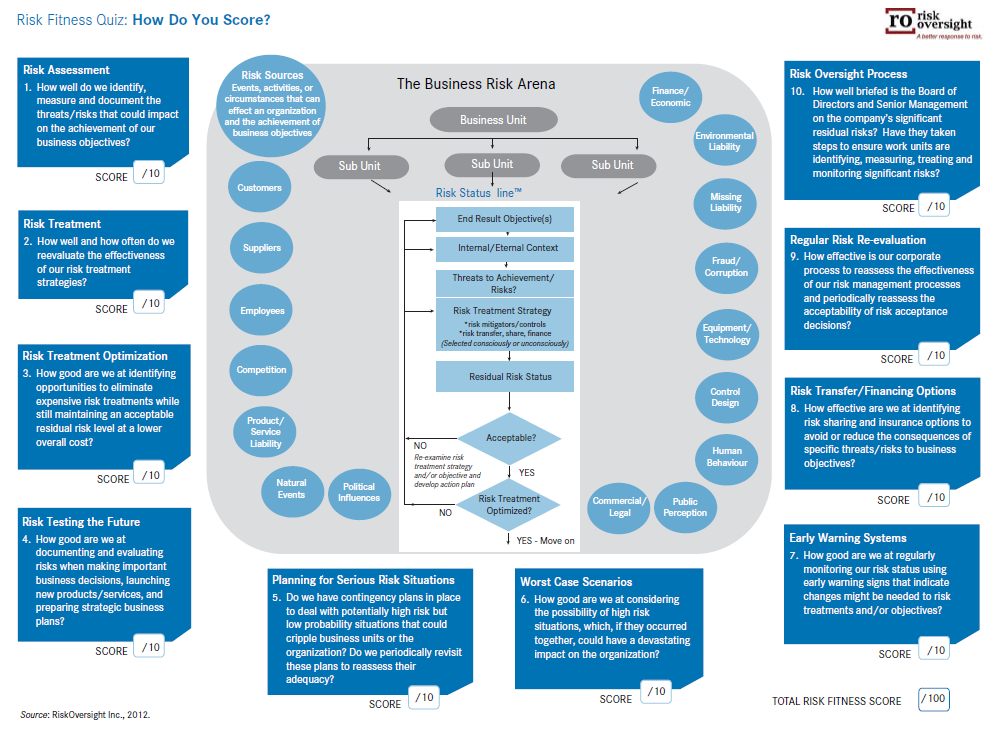 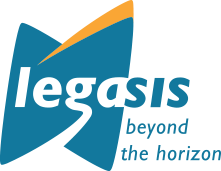 7
Compliance
Compliance with ALL laws 
”Proper System….Adequate & Operating Effectively  
Non Prosecution 
Deferred Prosecution 
Risk Based Approach 
Business Continuity vs Prosecution 
Standards of Systems 
ISO 19600 Vs. ISO 37001
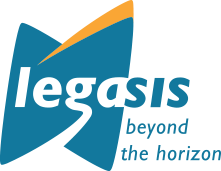 8
OECD Principles
The risk of “analysis paralysis”: 

“Requiring directors to be ‘fully-informed’ may be misleading, because it is not possible for directors to undertake all of the analysis that may be possible – this may lead to ‘analysis paralysis.’ It is the role of management to fully analyse information, while the role of the director is to ask questions and seek second and third opinions where required before making a decision. For example, the directors of a company with a chequered history asked so many questions of management on every decision that was brought to the board that the number of agenda items quadrupled and the board became dysfunctional.”
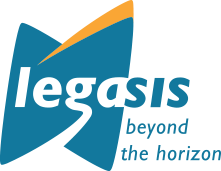 9
Companies Amendment - 2017
ASSOCIATE, HOLDING AND SUBSIDIARY COMPANIES 
ISSUANCE OF SHARES – AT A DISCOUNT; SWEAT WITHIN ONE YEAR
CHANGES SPECIFICALLY IMPACTING LISTED COMPANIES
Liability for Misstatement in the Prospectus
Relaxation in Filing of Returns
DIRECTORS AND KEY MANAGERIAL PERSONNEL– COMPLIANCE AND RESTRICTION ON TRANSACTIONS
Key Managerial Personnel–Definition
Directors
Resident Director
Independent Director – up to 10% income
Number of Directorships
Alternate Director
Disqualifications for Appointment of a Director
Resignation of Director
RELATED PARTY – INVESTING COMPANY OR THE VENTURE OF A COMPANY
PRIVATE PLACEMENT PROCESS
ANNUAL RETURN – SIMPLE FORM FOR COMPANY’S TURNOVER LESS THAN 100 CRORE
DIN - AADHAR
10
Thank You!
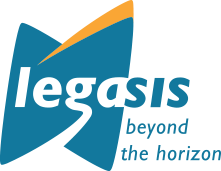 11